اتجاهات حديثة في الادارة : ادارة الجودة
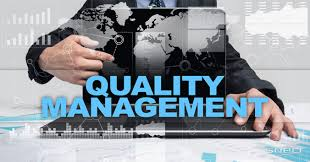 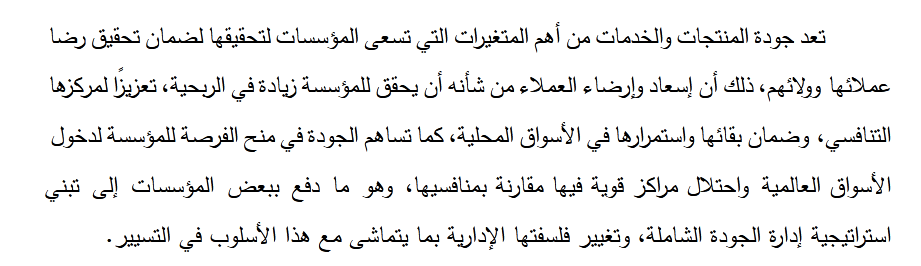 مفهوم الجودةبعض التعاريف التي قدمت بشأن الجودة
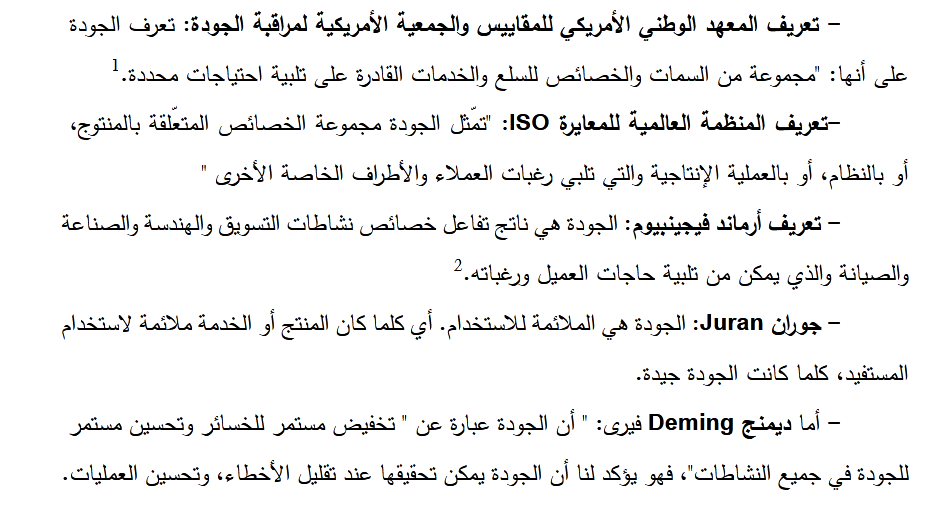 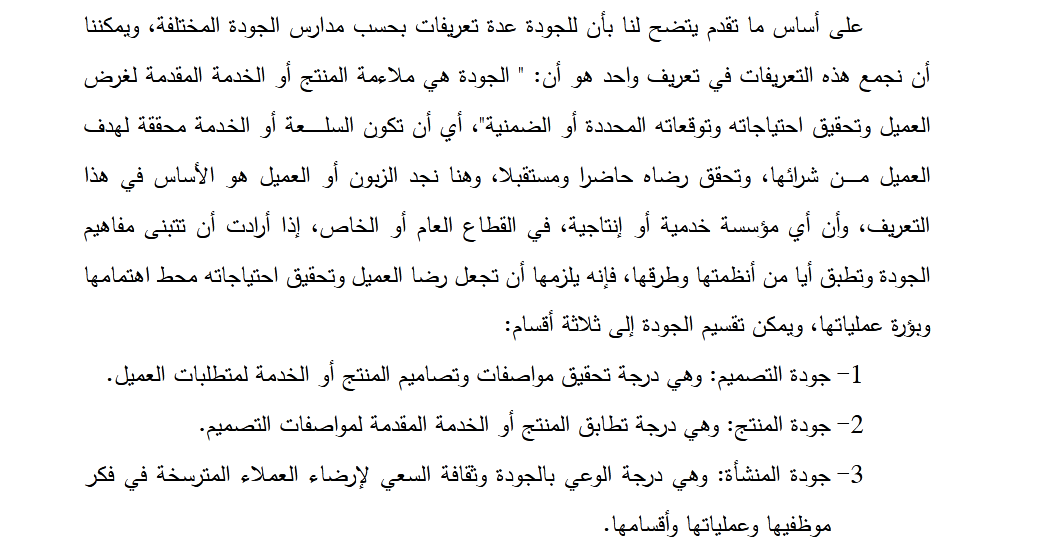 بعض المفاهيم الخاطئة التي ارتبطت بمفهوم الجودة
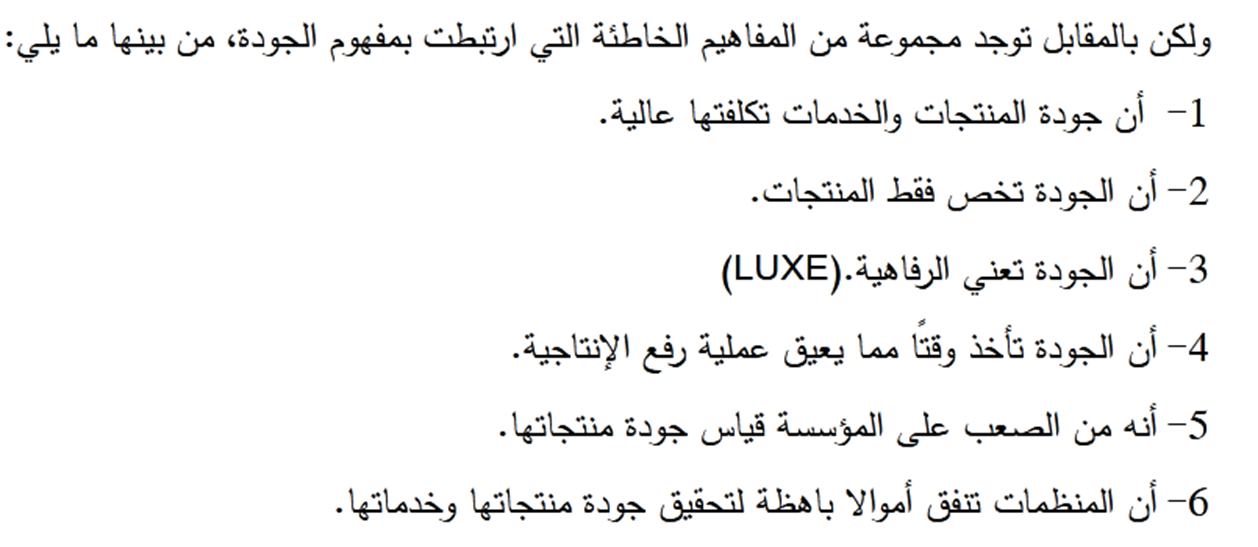 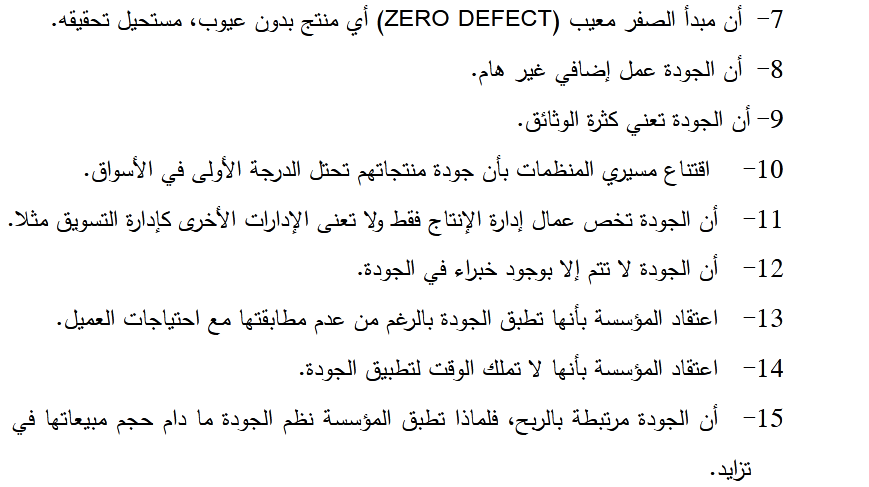 مراحل ومميزات تطور نظام الجودة بالمؤسسات
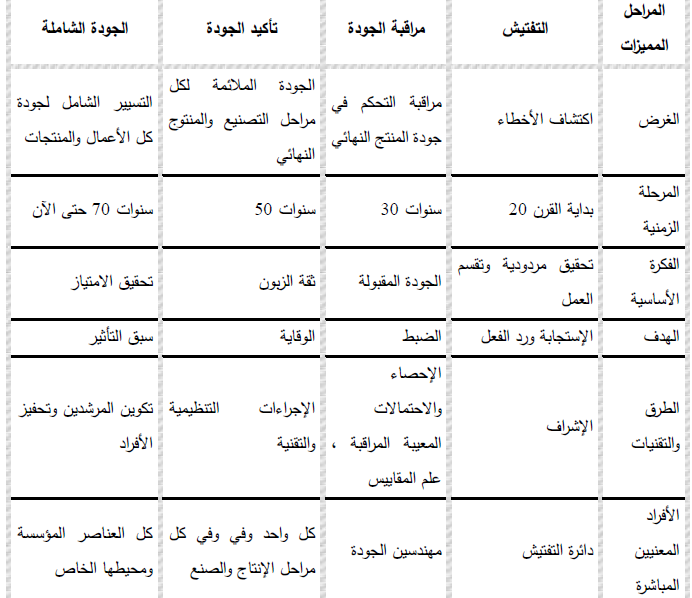 مفهوم ادارة الجودة الشاملةيمكن تعريف ادارة الجودة الشاملة من خلال الكلمات التي تتكون منها  المصطلح كمايلي
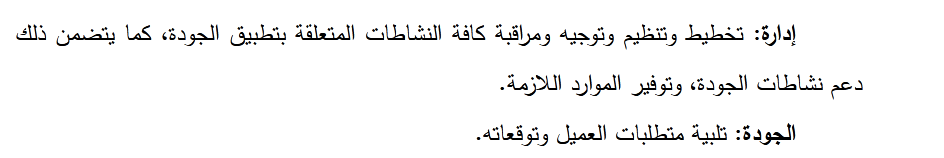 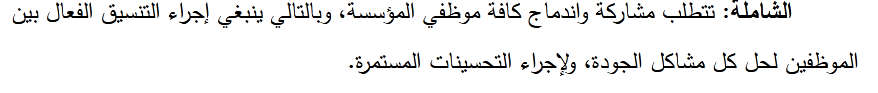 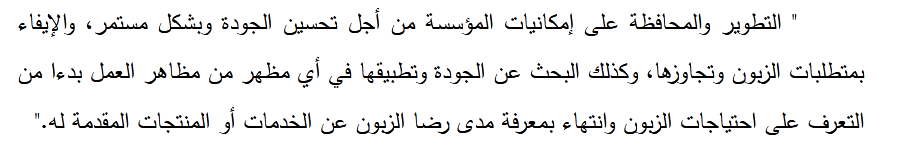 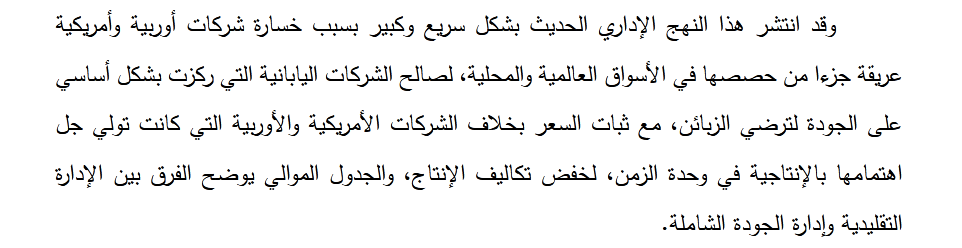 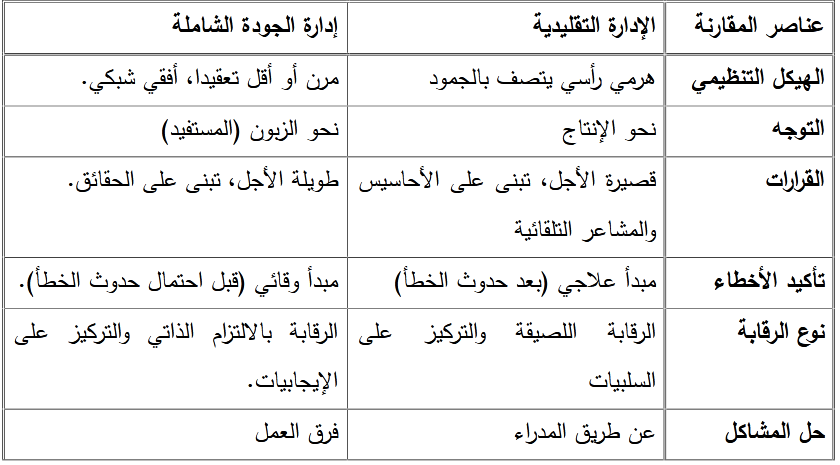 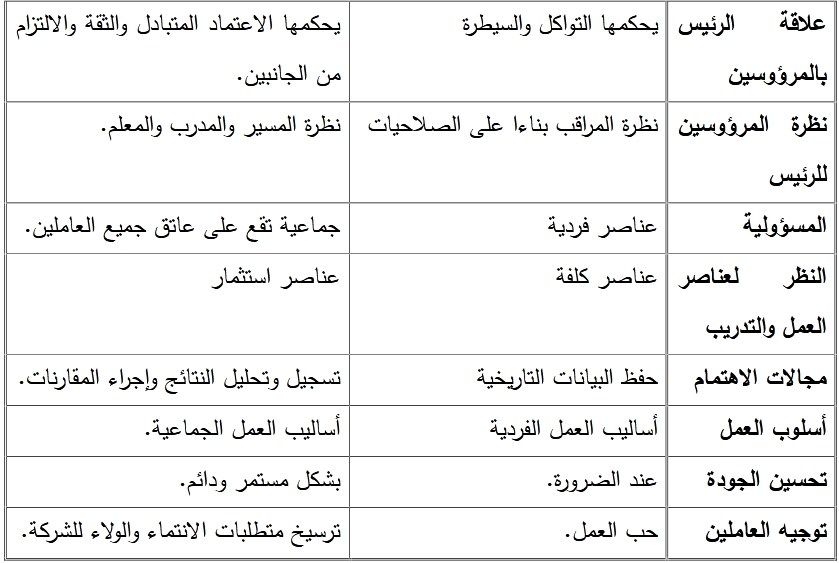 المتطلبات الأساسية لادارة الجودة الشاملة
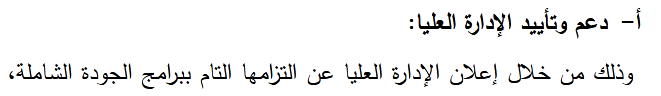 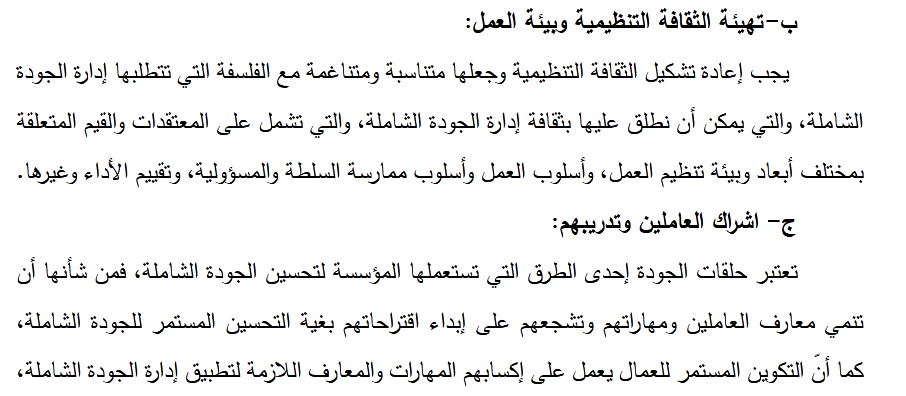 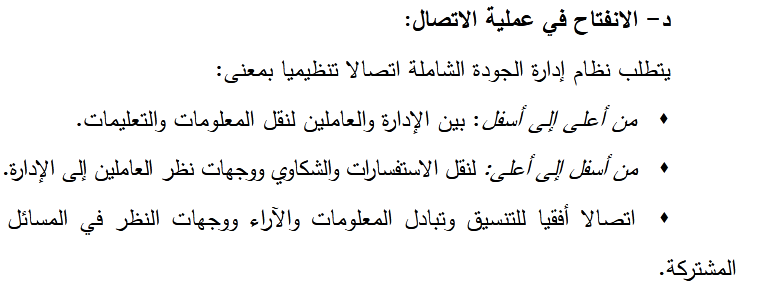 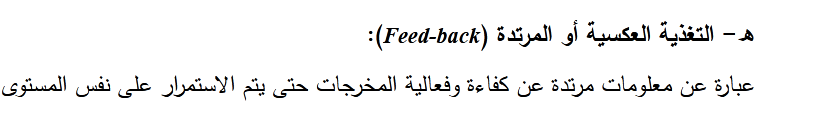 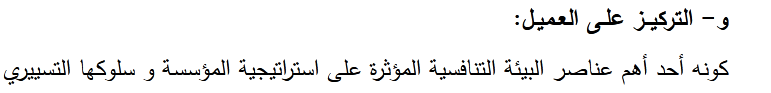 مراحل تطبيق ادارة الجودة الشاملةيتطلب تطبيق ادارة الجودة الشاملة بالمؤسسة الالتزام بالمراحل التالية:
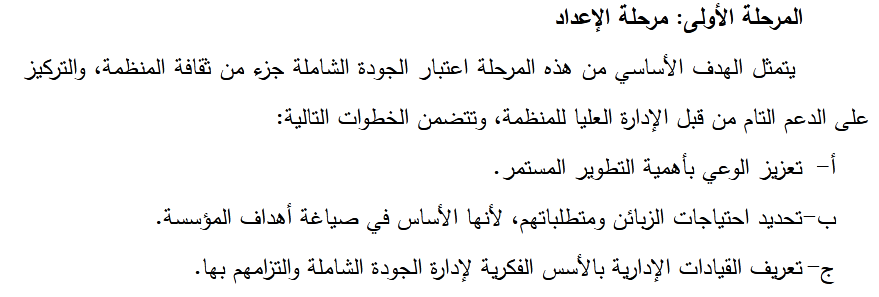 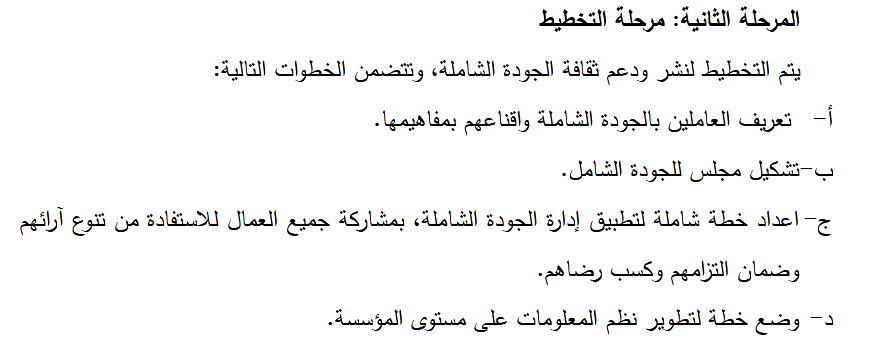 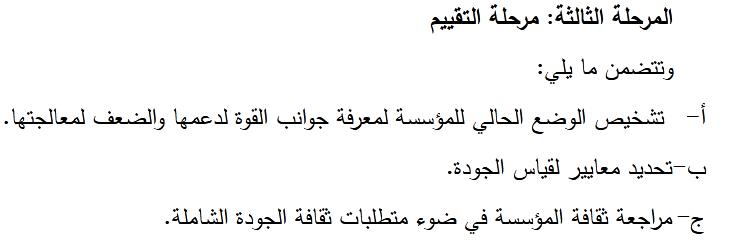 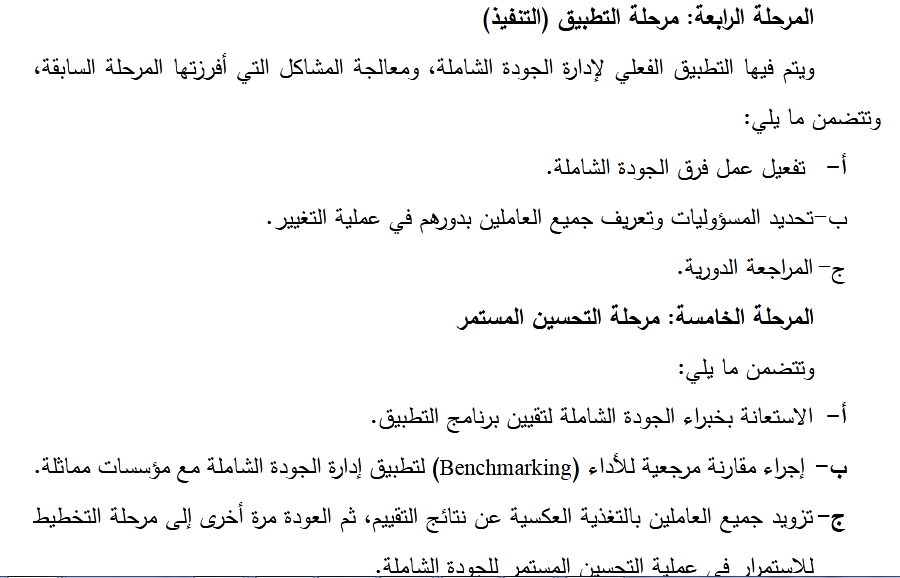 معوقات تطبيق ادارة الجودةمن الأسباب الشائعة لفشل ادارة الجودة الشاملة مايلي:
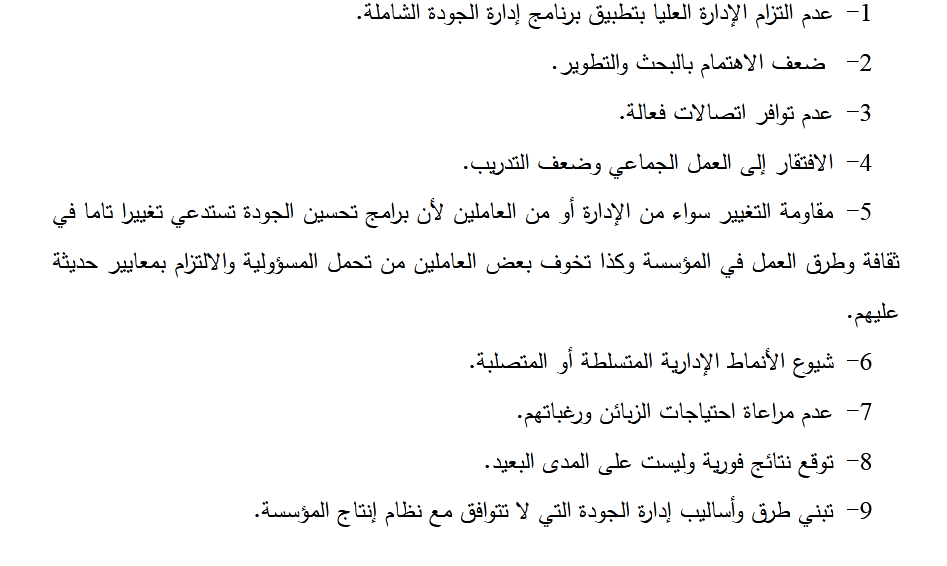